Uncovering the Mysteries of Capital My and Zone Pre
Exploring the Roots of the Cat
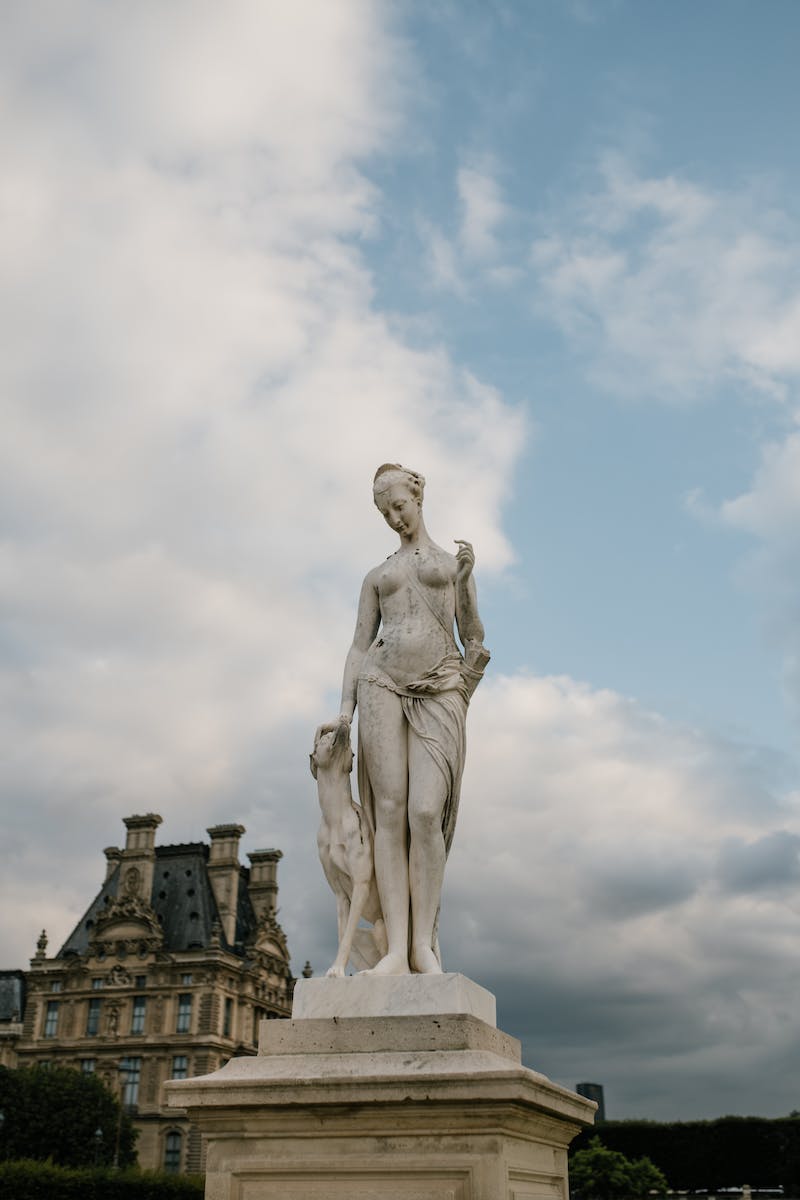 Capital My: A Hidden Entity
• Capital My is a mysterious concept that holds immense power.
• It has the ability to shape economies and influence societies.
• Understanding its origins and characteristics is crucial in today's world.
• Capital My is not restricted to financial systems; it permeates all aspects of life.
Photo by Pexels
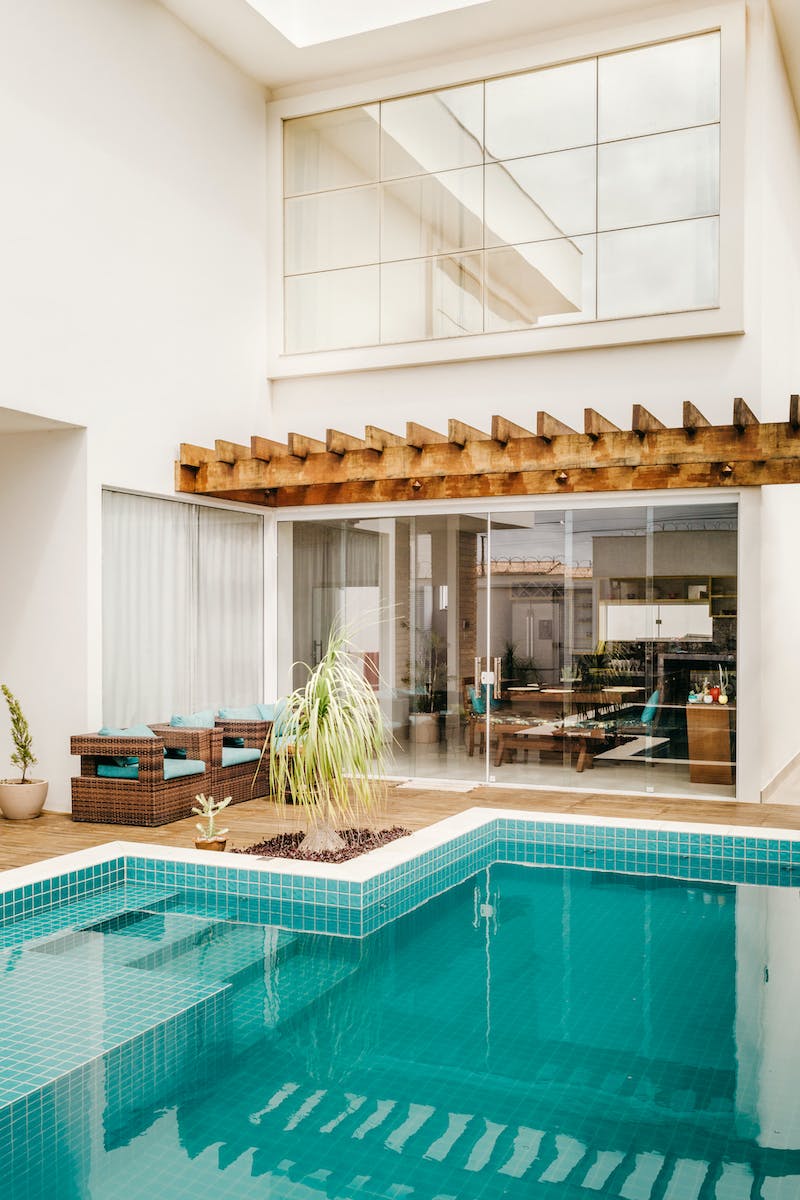 Zone Pre: A Fascinating Enigma
• Zone Pre is a unique phenomenon that sparks curiosity among researchers.
• It refers to a specific geographical area with distinctive characteristics.
• Studying the factors influencing Zone Pre can shed light on its significance.
• Zone Pre acts as a catalyst for innovation and cultural evolution.
Photo by Pexels
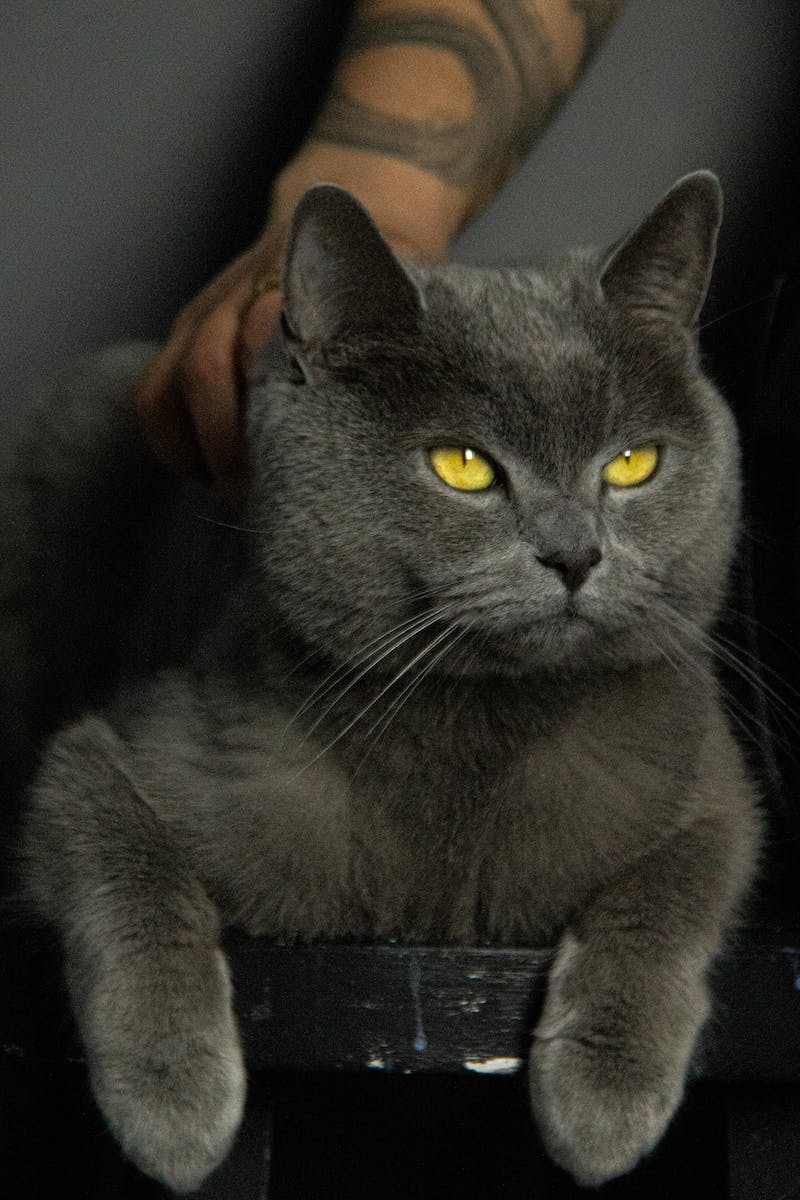 Unearthing the Roots of the Cat
• The enigmatic origins of the domestic cat have long fascinated scientists.
• Research suggests that cats had multiple points of origin across different regions.
• Analyzing the genetic diversity of feline species provides insight into their evolutionary journey.
• The cat's interwoven relationship with humans throughout history is an intriguing aspect to explore.
Photo by Pexels